CS 2210:0001 Discrete StructuresIntroduction and Scope:Propositions
Fall 2018
Sukumar Ghosh
The Scope
Discrete mathematics studies mathematical structures that are fundamentally discrete, not supporting or requiring the notion of continuity (Wikipedia).

Deals with countable things.
Why Discrete Math?
Discrete math forms the basis for computer science:
	Sequences
 Counting, large numbers, cryptography
	Digital logic (how computers compute)
	Algorithms
	Program correctness
	Probability (includes analysis of taking risks)

“Continuous” math forms the basis for most physical and biological sciences
Propositions
A proposition is a statement that is either true or false
	 “The sky is blue”
	 “Today the temperature is below freezing”
		“9 + 3 = 12”

Not propositions:
	 “Who is Bob?”
	  “How many persons are there in this group?”
		 “X + 1 = 7.”
Propositional (or Boolean) variables
These are variables that refer to propositions.
	 Let us denote them by lower case letters p, q, r, s, etc.
	Each can have one of two values true (T) or false (F)

A proposition can be:
	A single variable p
	A formula of multiple variables like  p ∧ q,     s ∨¬r)
Propositional (or Boolean) operators
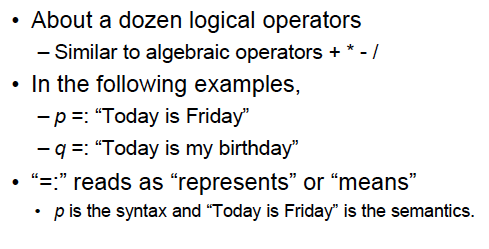 Logical operator: NOT
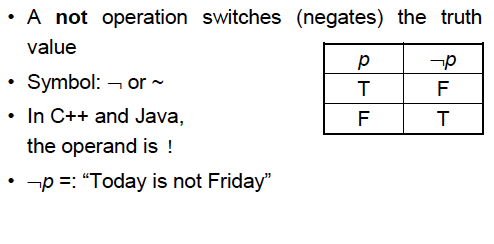 Logical operator: AND
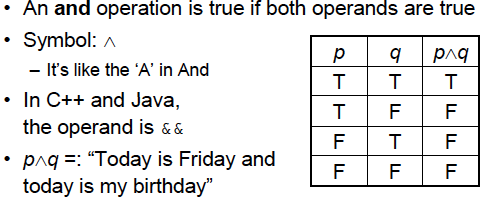 Logical operator: OR
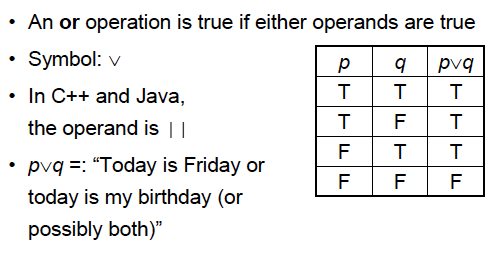 Logical operator: EXCLUSIVE OR
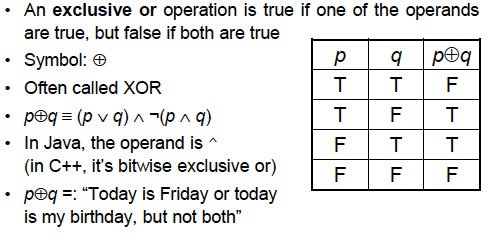 Note. p ⊕ q is false if both p, q are true or both are false
(Inclusive) OR or EXCLUSIVE OR?
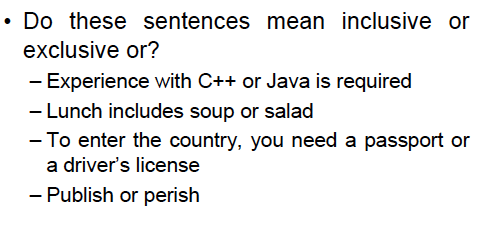 Logical Operator NAND and NOR
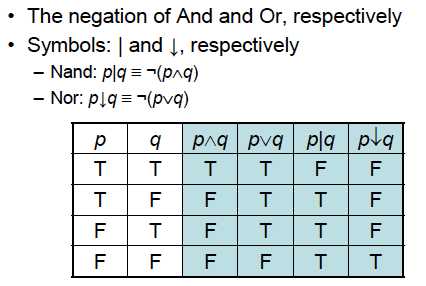 Conditional Operator
A conditional, also means an implication means 
“if       then      ”:

Symbol: 	  as in
		
Example: If this is an apple (     ) 
then it is a fruit (    )
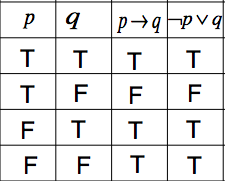 The antecedent
The consequence
Conditional operators
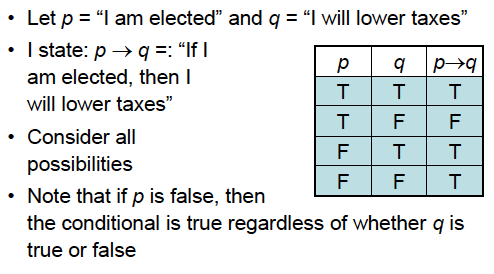 If pigs can fly then 2+2=44. True or False?
Conditional operators
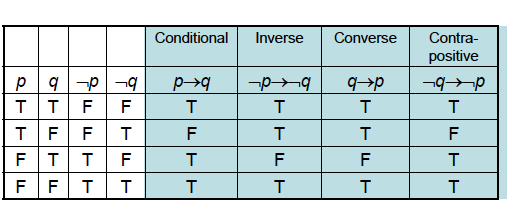 Set representations
A proposition can also be 
represented by a set of elements 
for which the proposition is true.
(Venn diagram)
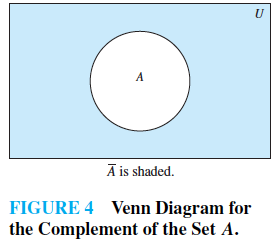 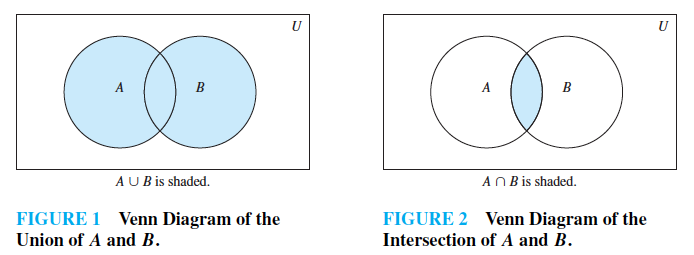 Venn diagram
Bi-conditional Statements
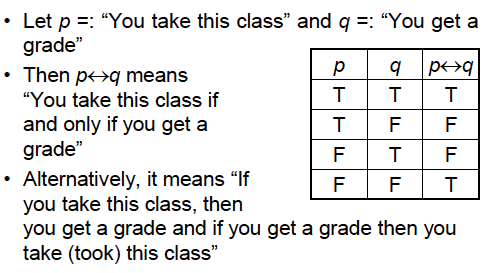 Translating into English
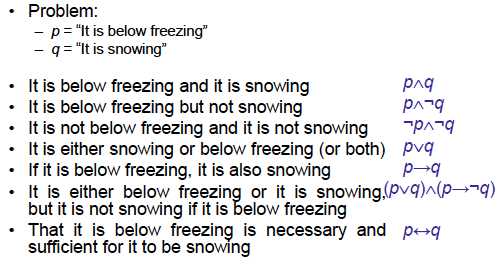 Translating into English
Great for developing intuition about propositional operators.
IF p (is true) then q (must be true)
p (is true) ONLY IF q (is true)
IF I am elected (p) then I will lower taxes (q)
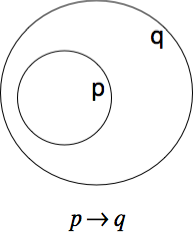 p is a sufficient condition for q
q is a necessary condition for p
Translating into English
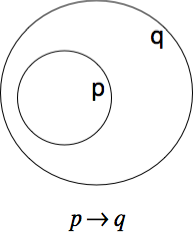 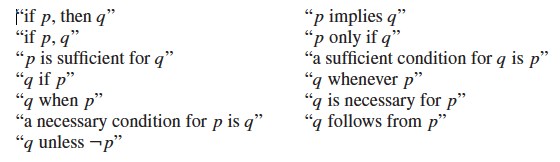 Translating into English
Example 1.  p = Iowa	q =Midwest
	if I live in Iowa then I live in the Midwest
	I live in Iowa only if I live in the Midwest

	Example 2. You can access the Internet from campus only if you are a CS major or an ECE major or a MATH major, or you are not a freshman (f):

			(CS  ∨ ECE ∨ MATH  ∨ ¬ f) ⟶ Access Internet
Precedence of Operators
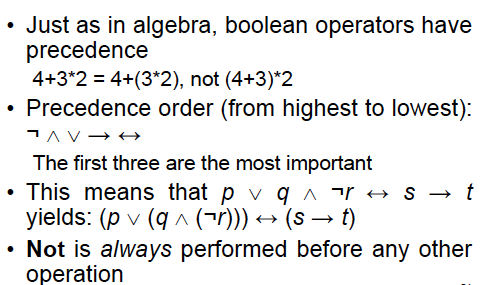 Boolean operators in search
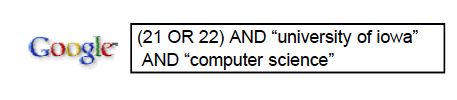 Tautology and Contradiction
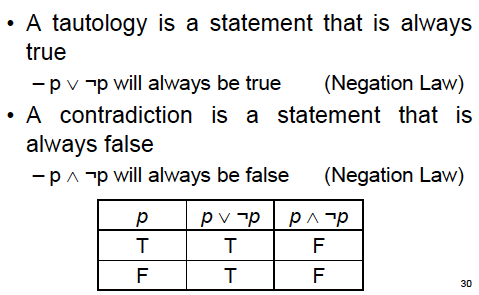 Equivalence
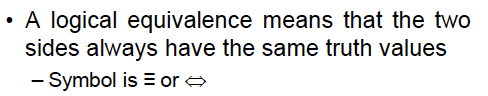 Examples of Equivalence
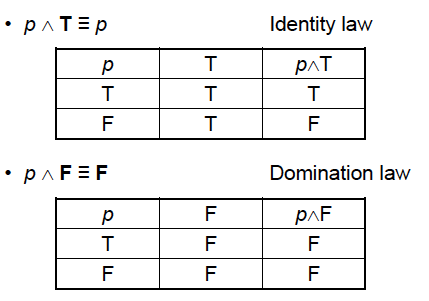 Examples of Equivalence
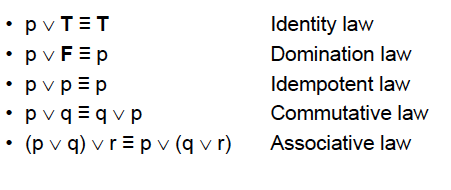 More Equivalences
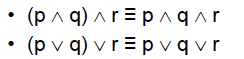 Associative Laws
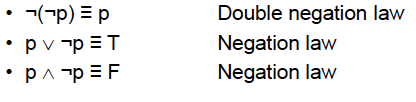 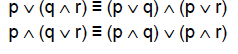 Distributive Law
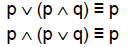 Law of absorption
See page 27-28 for a complete list
De Morgan’s Law
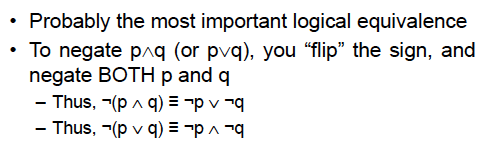 You can take 22C:21 if you take 22C:16 and 22M:26

You cannot take 22C:21 if you have not taken 22C:16 or 22M:26
How to prove Equivalences
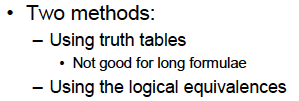 Examples?
How to prove Equivalences
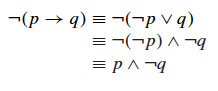 How to prove Equivalences
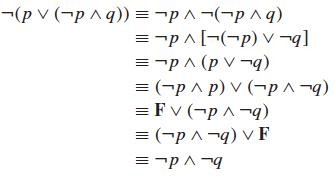 Propositional Satisfiability
A compound propositional statement is satisfiable, when some 
assignment of truth values to the variables makes is true. Otherwise,
the compound propositional statement is not satisfiable.

Check if the following are satisfiable.

1. 

2. 

3.
Solve this
There are three suspects for a murder: Adams, Brown, and Clark. 
 
Adams says: “I didn't do it. The victim was old acquaintance of 
Brown. But Clark hated him.” 
Brown says: “I didn't do it. I didn't know the guy. 
Besides I was out of town all the week.” 
Clark says: “I didn't do it. I saw both Adams and Brown downtown 
with the victim that day; one of them must have done it.” 
 
Assume that the two innocent men are telling the truth, but that 
the guilty man might not be. Who is possibly the murderer?
 
(Taken from http://logic.stanford.edu/classes/cs157/2005fall/notes/chap0)
Muddy Children Puzzle
A father tells his two children, a boy and a girl, 
to play in the backyard without getting dirty. 
While playing, both children get mud on their
foreheads. After they returned home, the father 
said: “at least one of you has a muddy forehead,” 
and then asked the children to answer YES or 
NO to the question: “Do you know if you have a 
muddy forehead?” The father asked the question 
twice. 

How will the children answer each time?
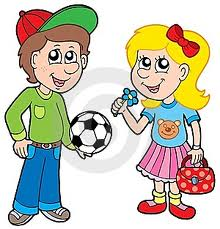 (Russel’s) Paradox
In a town, there is just one barber, he is male. In this town, every man keeps himself clean-shaven. He does so by one of the following two methods.
 
1. By shaving himself; or
2. Being shaved by the barber.

The barber shaves all those, and those only, who do not shave themselves. 

Question: Does the barber shave himself?

What is the answer is Yes? 
What if the answer is No?
Wrap up
Understand propositions, logical operators and their usage.

Understand equivalence, tautology, and contradictions.

Practice proving equivalences, tautology, and contradictions.